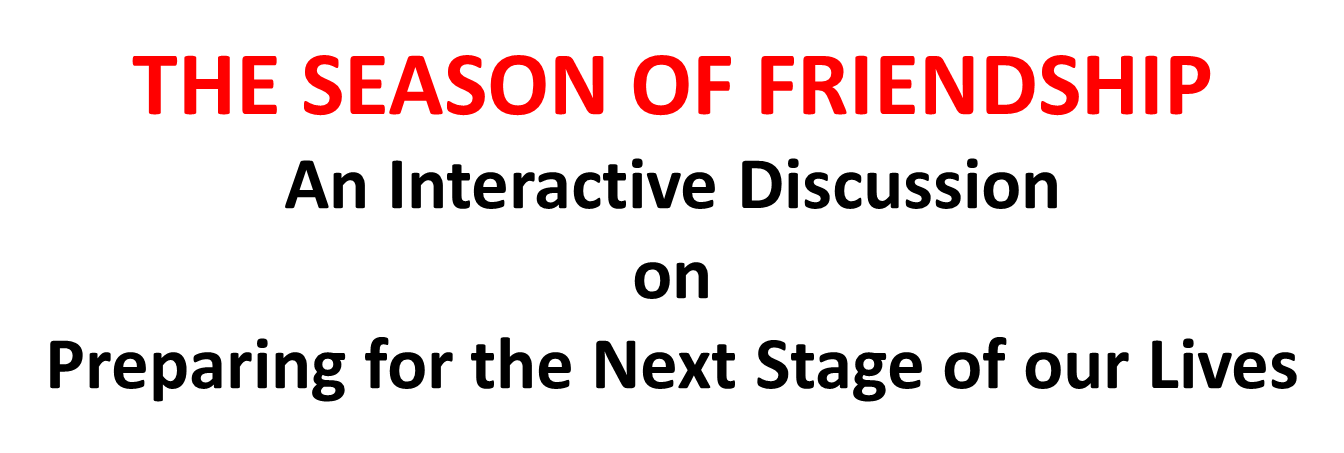 THE PROS AND CONS OF SINGLENESS
THE SEASON OF FRIENDSHIP
Seminar 
on 
FINDING and PREPARING 
for One’s Life Spouse
THE THREE STAGES TO ENGAGEMENT
(THE ABC TO ENGAGEMENT) 

  I.  THE ATTRACTION STAGE - ACQUAINTED TIME TOGETHER

 II.  THE BEHAVIOR STAGE -  QUANTITY OF TIME TOGETHER

III.  THE CHARACTER STAGE -  QUALITY OF TIME TOGETHER
THE BIG QUESTIONS: 

1.  What are my REASONS for being Single or desiring to 
     Marry? 

2.  How do I know IF she or he is the “RIGHT” person for 
     me?

3.  How do I REACH/WIN the heart of a man or woman?
GUIDING PRINCIPLES IN THE FRIENDSHIP STAGE 

•  The PLAN of God for Man and Woman is COMPANIONSHIP 
    and INTIMACY.

    Genesis 2:18, “The Lord God said, “It is not good for the man 
    to be alone. I will make a helper suitable for him.”

    Proverbs 18:22, “He who finds a wife finds what is good    and receives favor from the Lord.”
•  God made Man and Woman as PHYSICALLY SEXUAL BEING.

    I Corinthians 7, “But since sexual immorality is occurring, 
    each man should have sexual relations with his own wife, 
    and each woman with her own husband.”

    I Corinthians 7,  “36 If anyone is worried that he might not be 
    acting honorably toward the virgin he is engaged to, and if 
    his passions are too strong[b] and he feels he ought to marry, 
    he should do as he wants. He is not sinning. They should get 
    married.”
•  RELATIONSHIPS are COMPLEX and COMPLICATED.
    
    I Cor. 7:32-34. “An unmarried man is concerned about the 
    Lord’s affairs—how he can please the Lord. 33 But a married 
    man is concerned about the affairs of this world—how he 
    can please his wife— 34 and his interests are divided. An 
    unmarried woman or virgin is concerned about the Lord’s 
    affairs: Her aim is to be devoted to the Lord in both body 
    and spirit. But a married woman is concerned about the 
    affairs of this world—how she can please her husband.”
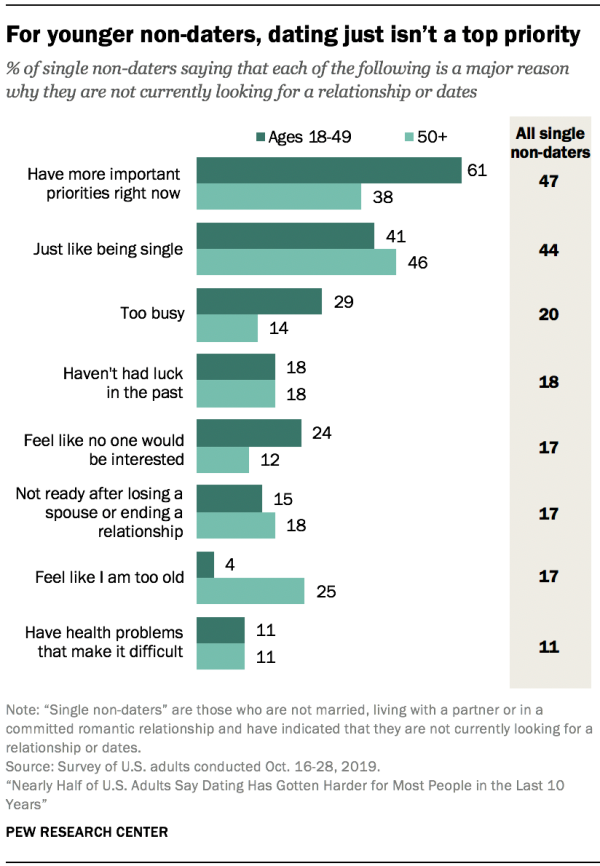 What is SO IMPORTANT that the men/women are doing that they are IGNORING me! Is there something wrong with me or with them? 

Men and Women are Self-Sufficient and Independent. What do you have to offer to me that ENHANCES my life and our life together?
I.  THE PHYSICAL ATTRACTION
 IN 
THE FRIENDSHIP STAGE.
I.  GENERAL PRINCIPLE ON ATTRACTION.

    THE PHYSICAL ATTRACTION BEGINS WITH OBSERVING     
    THE APPEARANCE AND PRESENCE OF THE PERSON.

BEAUTY IS IN THE EYES OF THE BEHOLDER
.
A.  THE ATTRACTION FACTORS OF A MAN
      
      1.  His Face                               6.  His Voice 
      2.  His Smile                             7.  His Style of Clothing
      3.  His Eyes                               8.  His Sense of Humor
      4.  His Grooming                     9.  His Vibe-Energy
      5.  His Hands                          10.  His Approach
      
   Person’s Physical Appearance and Physical Presence are 
   GATEWAY to catches one’s eyes.
B.  THE ATTRACTION FACTORS OF A WOMAN
      
     1.  Her Smile                                6.  Her Body Language
      2.  Her Kindness                          7.  Her Intelligence 
      3.  Her Sense of humor              8.  Her Communication Skills 
      4.  Her General body type         9.  Her  Mouth/Lips
      5.  Her Eyes                                 10. Her Style of Clothing

   Person’s Physical Appearance and Physical Presence are 
   INFATUATION with the Persona of the Person. Proverbs 31 
   says this, “Charm is deceptive, and beauty is fleeting…”
C.  MY ATTRACTIVENESS
Rate: Poor, Fair, Good, Very Good,
D.  MY ATTRACTIVENESS GROWTH AREAS
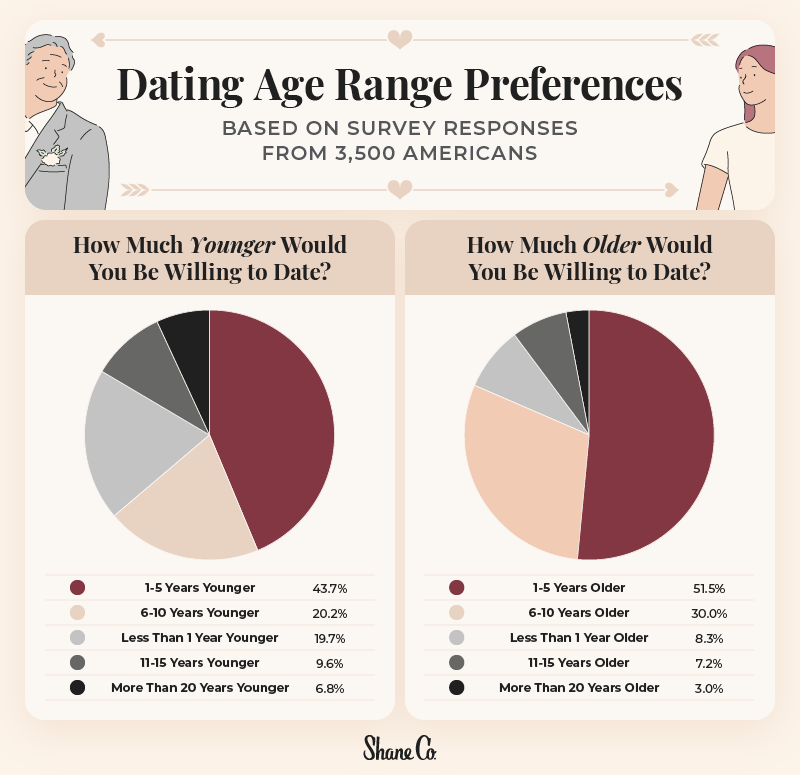 E.  Values of Dating

•  Affirms Who I am and 
    my Values
•  Develops interpersonal 
    Skill Relationships
•  Reveals the Maturity 
    of myself and the 
    other person
•  Narrows the Kind of 
    Person who Complements 
    my life
F.  REASONABLE TIME FRAME FROM DATING TO ENGAGEMENT

     1.  CASUAL DATING WITHOUT BECOMING “SERIOUS.”

     2.  “CALIBER” DATING OF 1-2 PERSONS BEING SOMEWHAT 
           SERIOUS: PROBABLY 2-4 MONTHS.

     3.  CONSISTENT DATING WITH ONE PERSON BEING SERIOUS: 
           PROBABLY 6 TO 18 MONTHS.

     4.  COMMITMENT DATING TOWARD ENGAGEMENT:   
          PROBABLY 2-8 MONTHS
REFLECTION QUESTIONS:

Which person do you look forward to seeing and being with at our church meetings?

2.  Who initiates the contact and how long does it last? 

Have you solo date and what was your experience like?

Is there someone who you like to explore a dating 
      relationship and beyond?
OVERVIEW OF BONDING

THE LEVEL OF
COMMITMENT
AND
PROGRESSION OF A
RELATIONSHIP
DATING RELATIONSHIP
FRIENDSHIP
II.  THE GENERAL PRINCIPLE ON BEHAVIOR:

      THE BEHAVIOR ANALYSIS BEGINS BY OBSERVING   
      AND INTERACTING WITH THE PERSONALITY AND 
      MATURITY OF THE PERSON.

EACH PERSON IS WEIGHING THE COMMITMENT FACTOR
A.  WEIGHING THE TEMPERAMENT FACTOR.   

      As one interacts with that person, one begins to build a perception of the person. One begins to look at the TEMPERAMENT and PERSONALITY of the Person. 
  
     One begins to ask, “IS SHE OR HE THE “RIGHT” 
     PERSON FOR ME?”
USING THE “UNIQUELY YOU” ASSESSMENT. 

      1.  The VALUE of the “Uniquely You” Assessment.

           •  Identifies my own Personality Type and what type of  
               Personality may best complements me.
           •  Identifies my Spiritual Direction by my Spiritual 
               Gift/s in my life.
           •  Identifies satisfaction in Vocation and Ministry  
               Opportunities 
           •  Instructions on Communication and Conflict Resolutions  

        I AM FEARFULLY AND WONDERFULLY MADE BY GOD.
THE “UNIQUELY YOU” ASSESSMENT

If you are interested in taking the Uniquely You Assessment, one can take on online. If you wish to have a paper copy of this assessment and would like help in understanding the assessment, please contact, Kingston Tong. 

To respect the copyright of the material, the DISC Chart is not included in this presentation but one can look online
on it.
APPLICATION QUESTIONS: 

1.  What personality types may best complement me? 

How do our spiritual and natural gifts complement each other and strengthen our ministries in our church, and in our community?

3.  What do I/we envision our life together will be like?

Will we be able to accomplish more for God by being single or 
      together?
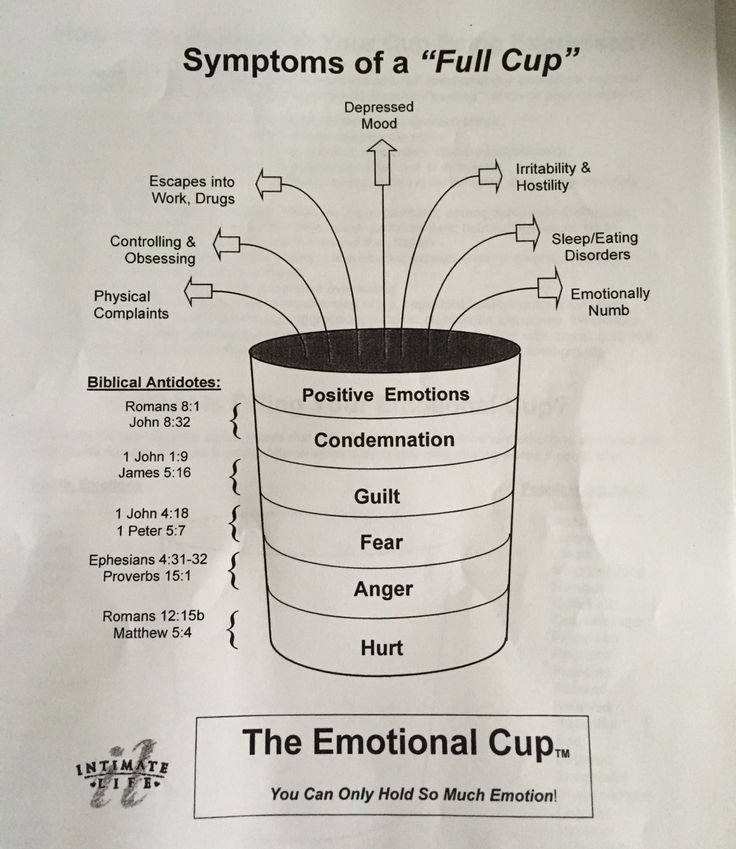 THE EMOTIONAL CUP

Each person’s cup is filled with events and feelings in their lives. Unresolved past and present issues may lead to a root of bitterness that grows in someone life.

Recognizing the hurt and giving forgiveness are the keys to wholesome in one’s emotional and spiritual life.
APPLICATION CHALLENGES:

How is our “emotional baggage” negatively affecting my spiritual, mental, social, and or emotional life?

How will my “emotional baggage” inhibit my relationship with others? 

What can I do to resolve hurts and move toward wholeness?
SUMMARY:  
    
A MAN AND A WOMAN MAY FEEL INSECURE BECAUSE HIS OR HER SELF-ESTEEM IS BASED ON PERFORMANCE AND THE OPINION OF OTHERS. 

A MAN AND A WOMAN MAY FEEL SECURE WHEN HIS OR HER SELF-ESTEEM IS BASED ON GOD’S UNCONDITIONAL LOVE AND EMPOWERMENT BY THE HOLY SPIRIT.
B.  WEIGHING THE MATURITY FACTOR.

      As you interact with the period, you begin to form an 
opinion as to the maturity of the person.  You’re look at the FUNCTIONALITY or the “HOW” that person handles life’s responsibilities in an appropriate and effective manner.  

      The RESPONDS or REACTIONS to life’s circumstances will 
affect your commitment to him/her.
C.  AREAS OF MATURITY FACTOR.

      •  The Purpose of one’s life 
      •  The Spirituality and Spiritual Leadership 
      •  The Acceptance and Fulfilling Commitments
      •  The Work Ethic and Provision 
      •  The Management of Finances
      •  The Managing of the Household  
      •  The Resolving of Past and Present Conflicts
      •  The Display of Social Skills 
      •  The Demonstration of Emotional Balance
SUMMARY:

     THE BEHAVIOR OR CONDUCT OF THE PERSON REFLECTS WHETHER YOU RESPECT THE OTHER PERSON. THE DISPLAY OF GODLY MATURE ATTITUDE AND SKILLS MAKES THAT PERSON A TRULY VIABLE LIFE COMPANION. 

THERE IS THE TRANSITION FROM PHILEO LOVE TO AGAPE LOVE FOR EACH OTHER.
III.  THE THIRD PRINCIPLE OF CHARACTER.

       THE CHARACTER FACTOR IS OBSERVING AND ACCEPTING OR REJECTING THE CHARACTER STRENGTHS AND FLAWS OF THE PERSON. THE CHARACTER OR TEMPERAMENT IS ONE’S NATURAL BENT FROM BIRTH. 

        EACH PERSON MUST MAKE A DECISION OF WHETHER SHE OR HE WANTS TO COMMIT TO A LIFELONG RELATIONSHIP.
THE CHARACTER OF THE PERSON.
      1.  My FIVE Main Characteristics of a Christian.
A.  THE CHARACTER OF THE PERSON.
      2.  TEN Main Characteristics of a Christian Man 

             •   Christ-Centered          •  Honest
             •   Faithful                         •  Teachable
             •   Humble                         •  Pure Heart
             •   Compassionate           •  Generous
             •   Persevering                  •  Selfless
THE CHARACTER OF THE PERSON.
      3.  TEN Main Characteristics of a Christian Woman. 

            •  Christ centered        •  Compassionate
            •  Gracious                    •  Faithful 
            •  Godly                         •  Submissive to the Lord
            •  Humble/Modest     •  Respectful to others
            •  Hospitable                •  Industrious
B.  MY DREAM PERSON AND THE REAL PERSON

      •  Avoid falling in love with a MIRAGE and not loving the 
          REAL PERSON (Jud. 14:1-2).
      •  Coming to a REALISTIC EXPECTATIONS of myself and of 
          the other persons (I Pet. 3:1-9).
      •  Developing a REALISTIC APPROACH and GUIDELINE for 
          marriage (Gen. 29:16-20).
      •  Having a CHRIST-CENTERED RELATIONSHIP, not a 
          security based relationship (Eph. 5:22-31).
C.  THEORIES ON THE PERSON THAT YOU MAY BE MARRYING

•  Theory 1:  The image of the perfect person in our mind is a
                        reflection of the best qualities of my parent’s traits.                      
•  Theory 2:  The image of our perfect person is fueled by unmet
                        childhood need from the opposite-sex  parent.
•  Theory 3:  The image of the perfect person is shaped by the
                        traits of the influential people in your life. 

    Most individuals choose a person who complements their
    own personality type who may be able to meet the needs
    in his/her life.
D.  THE CREATION OF MAN AND WOMEN

     God made Adam and Eve as Man and Woman. They are physically similar and yet physiologically different. There is gender and identify with oneself and with each other.

Genesis 2, “Then the Lord God made a woman from the rib he had taken out of the man, and he brought her to the man. 23 The man said, “This is now bone of my bones and flesh of my flesh; she shall be called ‘woman,’ for she was taken out of man.” 24 That is why a man leaves his father and mother and is united to his wife, and they become one flesh.”
E.  MOVING TOWARD COMMITMENT

     1.  AFFECTIONATE CARE, says, “I CARE ABOUT YOU.” 
          It is caring that REASSURES the other person of your 
          fondness, concern and attractiveness.
   
     •  Giving your undivided attention when one is speaking
     •  Giving priority time to the other person
     •  Promoting spiritual values by praying and sharing the 
         Word with each other.
PHILIPPIANS 2:4, “Each of you should look not only to your own 
                                  interests, but also to the interest of others.

APPLICATION CHALLENGES:

Do you give more than your demand from your relationship? 

How have you demonstrated genuine affectionate care to the 
      other person?
MOVING TOWARD COMMITMENT

2.  VULNERABLE COMMUNICATION says, “I TRUST YOU.” 

      It is BEING OPEN about one’s hopes, feelings, needs, and 
      hurts.

      •  Confiding your feelings about your past and present struggles
       •  Sharing your hopes and dreams of your life and life together
       •  Expressing your emotional needs and hurts in life
       •  Being honest with your spiritual journey in life.
I JOHN 4:18-19,  “There is no fear in love. But perfect love drives out 
      fear, because fear has to do with punishment. The one who fears is 
      not made perrect in love. We love because He first loved us.”

APPLICATION CHALLENGES:

What personal secret/s are you keeping to yourself, from others or 
      from God?

What will it take for you to share and be free from your shame and 
      guilt?
MOVING TOWARD COMMITMENT 

3.  JOINT ACCOMPLISHMENT says, “I NEED YOU.” 
           It is developing COMMON INTEREST and ACCOMPLISHING  
       projects or goals together.

       •   Attending and being together in Christian and social activities
       •   Listening and deciding together on a special ministry together
       •   Asking and accepting help from each other
       •   Doing and working together in fulfilling a task together
       •   Rejoicing and complimenting each other on completed activity
PHILIPPIANS 6:2, “Carry each other burdens, and in this way you            
                                  will fulfill the law of Christ.” 

APPLICATION CHALLLENGES: 

What are the things that I need help in my life? 

How do I see the other person fitting into my life?

How do I feel about this person being part of life?
MOVING TOWARD COMMITMENT

4.  MUTUAL GIVING says, “I LOVE YOU.” 
           Love is putting the other person AHEAD of yourself through
       words and or actions. 

      •  Calling and being courteous if one is delayed in coming
       •  Giving gifts other times beyond birthday or Valentine Day
       •  Forgiving the other each and not holding any grudges
       •  Declaring to the other person your loyalty and affection
PHILIPPIANS2:3, “Do nothing out of selfish ambition or vain conceit, but
                                 in humility consider others better than yourselves.”

APPLICATION CHALLENGES: 

    1.  When you are asked to do something, how do you feel about it?
    
    2.  How do you feel if s/he does appreciate what you did or gave to
          him or her? 

    3.  What are the ways that you can express your love to him or her?
BOUNDARIES ON PHYSICAL AFFECTION

Discussion Questions: 

What is the boundary of physical affection when one is dating? 

What is the boundary when one is going steady? 

What do you do when a person wants to be more physically
      intimate than you want to go or violates your conscience? 

D.   What does the Bible say about inappropriate conduct?
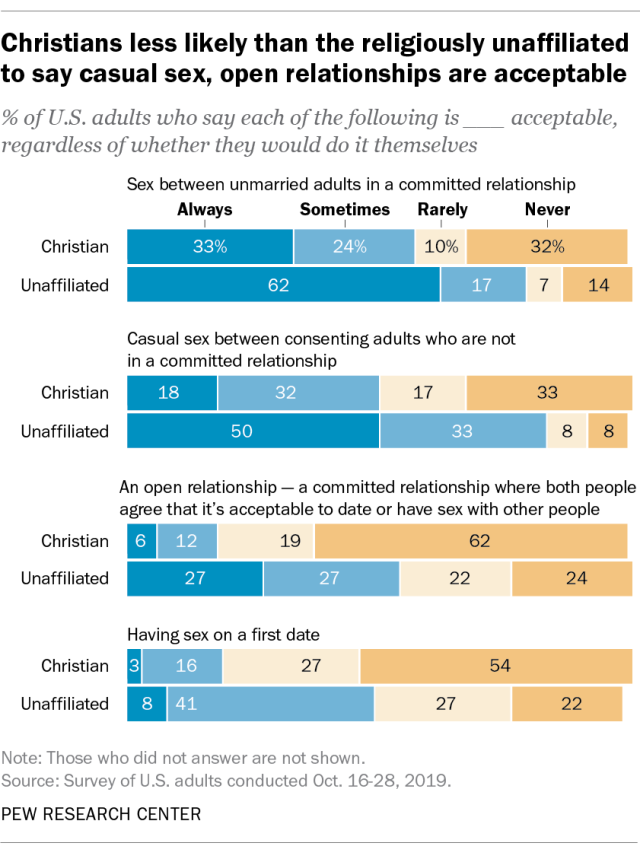 Question: 

How much Physical Intimacy is PERMISSIBLE or NOT PERMISSIBLE when you are dating someone? 

Are we guided by God’s Word or guided by our feelings at the moment?
SUGGESTED BOUNDARY ON PHYSICAL CONTACT. 

   •  From Dating to Engagement, the LIMIT of physical 
       contact is HOLDING HANDS. 
   •  From Engagement to the Wedding Avow, the LIMIT of 
       physical contact is LIGHT KISSING. 

    In seeking to GLORIFY God, one HONORS the person and that person’s body.  If the relationship ends for whatever reasons, one has nothing to be embarrassed when seeing that person or sharing about one’s past dating relationships.
CONCLUSION: 

          BEAUTY IS THE ATTRACTION FACTOR.
          MATURITY IS THE WEIGHING FACTOR.
          CHARACTER IS THE DECIDING FACTOR.
APPLICATION: 

IF YOU FIND A MAN OR WOMAN WHO TRULY LOVES GOD AND LOVE HIS/HER NEIGHBOR AS HIM/HERSELF, YOU HAVE DISCOVER A DIAMOND FOR YOUR LIFE. 

THAT PERSON WILL HAVE UNCONDITIONAL LOVE AND CARE FOR YOU, BEING FAITHFUL TO YOU ALL THE DAYS OF HIS/HER LIFE.

LOOK FOR CHARACTER OF THE PERSON, NOT BEAUTY OR EVEN ONE’S FINANCIAL SECURITY FOR LIFE.
ACKNOWLEDGMENTS:

Pros and Cons of Being Single by prosancon.com
The Average Dating Range in the US by State.Shane Co
Uniquely You
The Emotional Cup by Pinterest
15 Amazing Qualities of a Godly Man@marriage.com
Pew Research Center 2019